E4J Módulo 9
RESPUESTA DE LA JUSTICIA PENAL A LA TRATA DE PERSONAS
OBJETIVOS DE APRENDIZAJE
Al terminar este módulo, los estudiantes deberían ser capaces de:

Analizar las obligaciones relacionadas con la justicia penal impuestas a los Estados por el  Protocolo contra la trata de personas.
Enfatizar la importancia del enjuiciamiento como estrategia de prevención.
Comprender los factores detrás de los bajos niveles de enjuiciamiento y condena en  casos de trata de personas.
Comprender los desafíos para una respuesta efectiva de la justicia penal.
Identificar los derechos de las víctimas y testigos con respecto al acceso a la justicia y a la protección. 
Comprender los roles de ciertos actores de la justicia penal (policía, fiscales, jueces).
Componentes clave del módulo
Las obligaciones de justicia penal impuestas a los Estados por el protocolo 
Rol de los actores del sistema de justicia penal
Fiscales 
Abogados defensores
Policía
Jueces
El enjuiciamiento como estrategia de prevención
Bajos niveles actuales de enjuiciamiento y condenas
Desafío para una respuesta efectiva de la justicia penal
Posibles estrategias para "cambiar la tendencia“
Sentencia a los delincuentes
Derechos de las víctimas a la justicia y a la protección
Ejercicios
Las obligaciones de justicia penal impuestas a los Estados por el protocolo contra la trata de personas
Rol de los actores del sistema de justicia penal
El procesamiento como estrategia de prevención
Bajos niveles actuales de procesamientos y condenas
Desafíos para una respuesta efectiva de la justicia penal
Potenciales Estrategias para cambiar la tendencia
Condenar a los delincuentes
Ejercicios
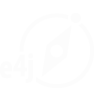 Educación para la
Justicia
Más información
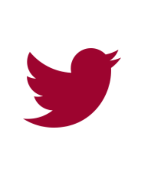 @DohaDeclaration
e4j@unodc.org
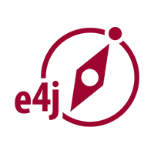 unodc.org/dohadeclaration
unodc.org/e4J